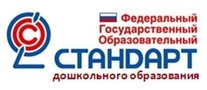 ФГОС ДО. Структура,содержание.
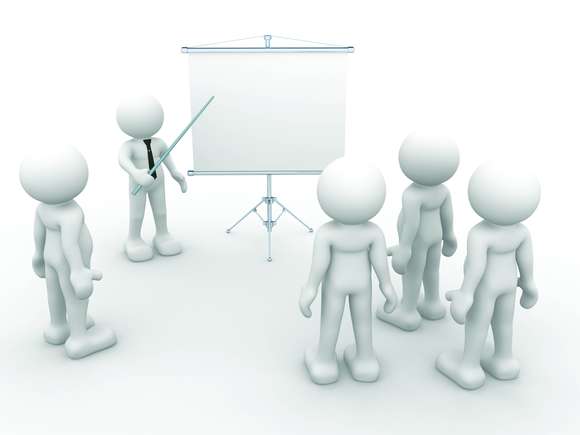 «В ногу со временем:  изучаем  ФГОС ДО!»
Федеральный закон Российской Федерации от 29 декабря 2012 г. N 273-ФЗ.

Вступил в силу:1 сентября 2013 г
Общее образование и профессиональное образование реализуются по уровням образования.  Гл.2, ст.10, п.3,4
В Российской Федерации устанавливаются следующие уровни общего образования:
1) дошкольное образование;
2) начальное общее образование;
3) основное общее образование;
4) среднее общее образование.
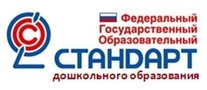 Вступил в силу 1 января 2014г.               ФГТ отменены.
.
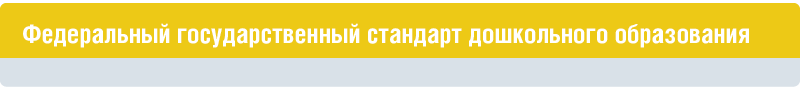 Работала над проектом по подготовке ФГОС группа  представителей образовательного сообщества, научных институтов и общественных организаций, созданная   Министерством образования и науки Российской Федерации. Возглавляет рабочую группу директор Федерального института развития образования, академик РАО А. Асмолов.
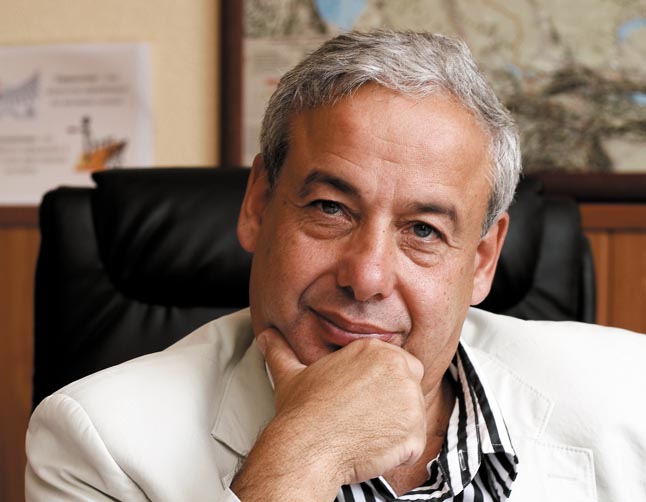 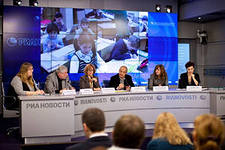 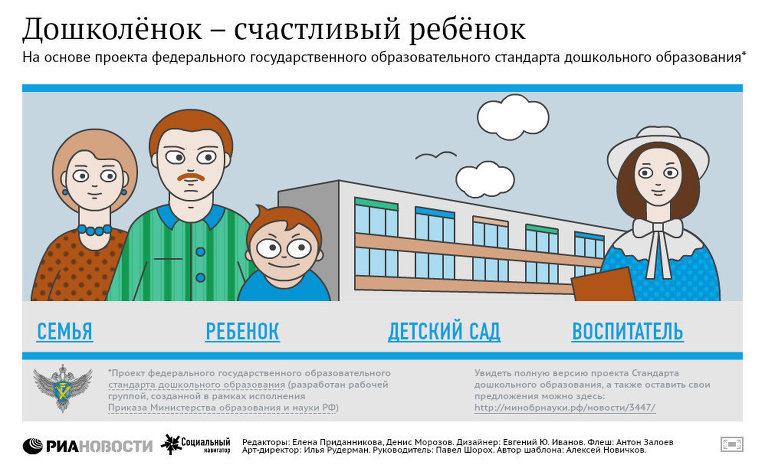 Что ждут  родители, воспитатели, учителя школы от ДО?
В рамках разработки проекта ФГОС ДО экспертами в сфере дошкольного образования было проведено исследование, позволившее в ходе фокус-групповых обсуждений выявить ожидания родителей, воспитателей, учителей начальной школы по отношению к дошкольному образованию.
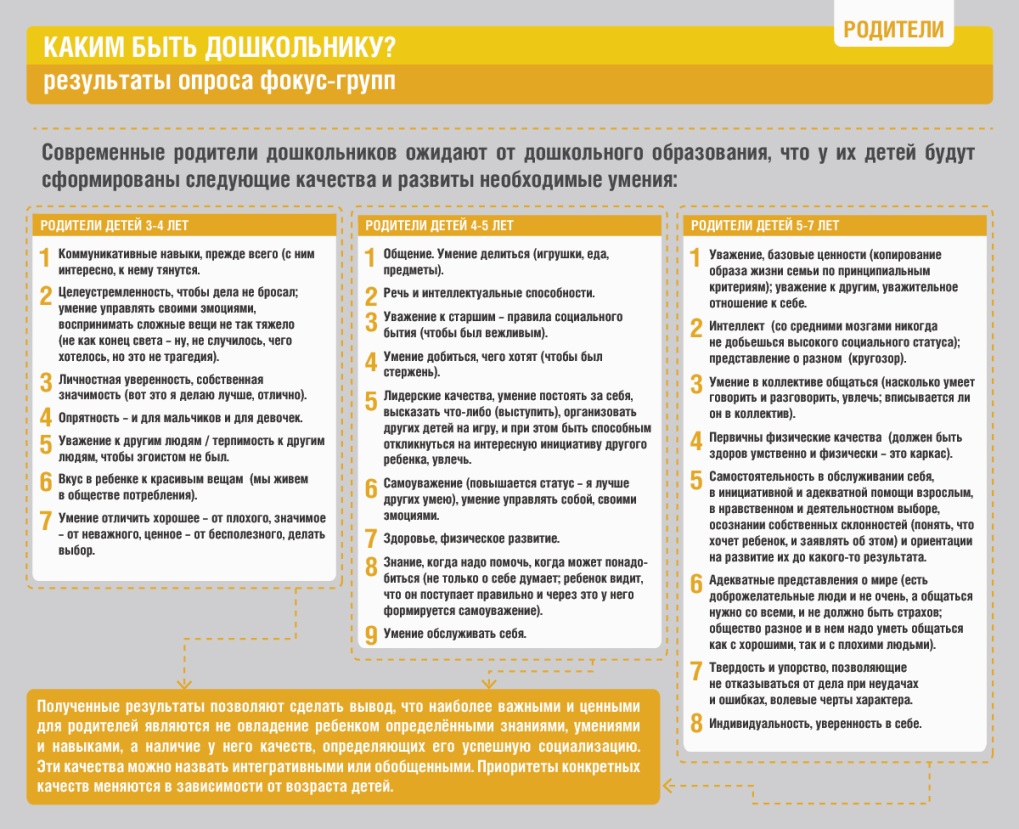 ФГОС        Что это такое?
Станда́рт (от  standard — норма, образец) в  англ. широком смысле слова — образец, эталон, модель, принимаемые за исходные для сопоставления с ними др. подобных объектов.
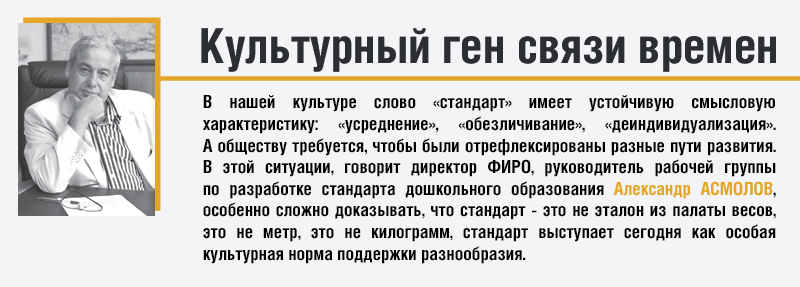 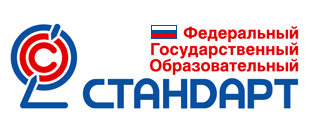 Кого слушать? 
Разработчики ФГОС ДО пошли своим путем.

Учить для жизни, а не для школы
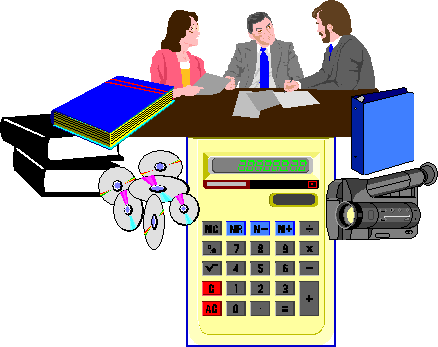 Разработчики стандарта красной нитью проводят утверждение о том, что «не ребенок должен быть готов к школе, а школа должна быть готова к ребенку». 

 Они указывают на то, что все родители должны знать о том, что для успешной адаптации к школьной жизни гораздо важнее, чем умение читать и считать, ребенку нужны психологическая стабильность, высокая самооценка, вера в свои силы и социальные способности. 

Все эти психологические характеристики лежат в основе высокой мотивации детей к обучению в школе. 

Именно поэтому они обозначены в стандарте как целевые ориентиры для всех участников образовательных отношений.
Главная цель введения 
Федеральных Государственных образовательных стандартов дошкольного образования (ФГОС ДО) – 
повышение качества образования
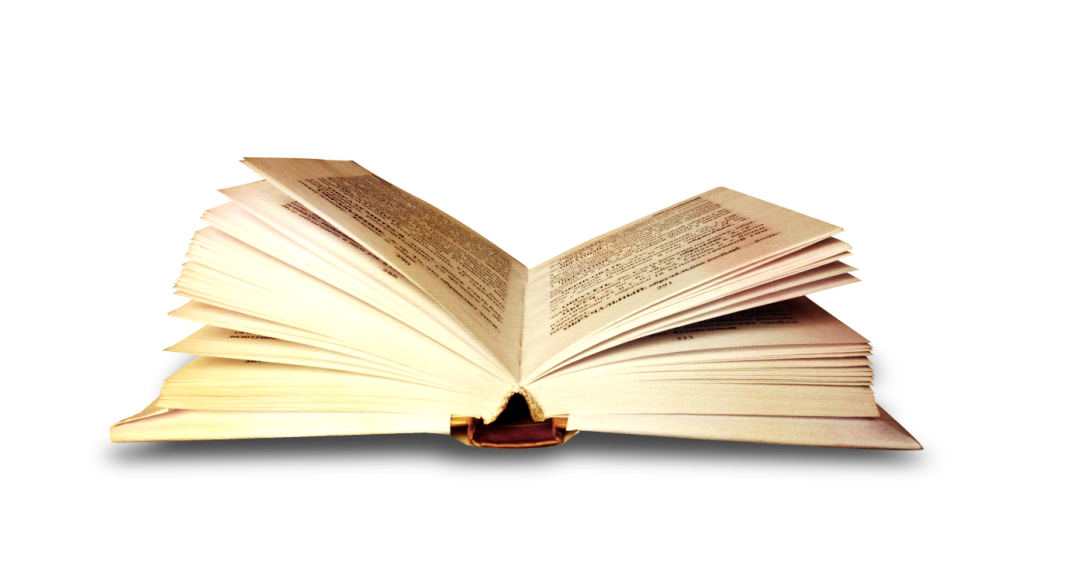 ФГОС ДО.   Структура документа
16
Основные понятия ФГОС
Единство образовательного пространства
Зона ближайшего развития
Индивидуализация образования
Образовательная область
Педагогическая диагностика
Социальная ситуация развития и др.
Основные понятия (ФГОС)
Зона ближайшего развития – уровень развития, проявляющийся у ребенка в совместной деятельности со взрослым и продвинутыми сверстниками, но не актуализирующийся в его индивидуальной деятельности.
Индивидуализация образования – построение образовательного процесса на основе индивидуальных особенностей каждого ребенка, при котором сам ребенок становится активным в выборе содержания своего образования.
Образовательная область – структурная единица содержания образования, представляющая определенное направление развития и образования детей.
Педагогическая диагностика – оценка индивидуального развития детей дошкольного возраста, связанная с оценкой эффективности педагогических действий и лежащая в основе их дальнейшего планирования.
Самоценность детства – понимание детства как периода жизни значимого самого по себе, без всяких условий, значимого тем, что происходит с ребенком сейчас, а не тем, что этот период есть период подготовки к следующему периоду.
Социальная ситуация развития – сложившаяся система взаимоотношений ребенка с окружающим социальным миром.
Базовые ценности
Сохранения уникальности и самоценности дошкольного детства, как важного этапа в общем развитии человека;
Личностно-развивающий и гуманистический характер взаимодействия взрослых и детей;
Уважение личности ребенка...;
Осуществление образовательного процесса в формах, специфических для детей данной возрастной группы, прежде всего в форме игры, познавательной и исследовательской деятельности.
Стандарт утверждает основные принципы:
● полноценного проживания ребёнком всех этапов дошкольного детства, амплификации (обогащения) детского развития;

● создания благоприятной социальной ситуации развития каждого ребёнка в соответствии с его возрастными и индивидуальными особенностями и склонностями;

● содействия и сотрудничества детей и взрослых в процессе развития детей и их взаимодействия с людьми, культурой и окружающим миром;

● поддержка инициативы детей в различных видах деятельности;

● приобщения детей к социокультурным нормам, традициям семьи, общества и государства;

● формирования познавательных интересов и познавательных действий ребёнка через его включение в различные виды деятельности;

● учёта этнокультурной и социальной ситуации развития детей.
Цели  ФГОС ДО
повышение социального статуса дошкольного образования;

обеспечение государством равенства возможностей для каждого ребёнка в получении качественного дошкольного образования;

обеспечение государственных гарантий уровня и качества образования на основе единства обязательных требований к условиям реализации основных образовательных программ, их структуре и результатам их освоения;

сохранение единства образовательного пространства Российской Федерации относительно уровня дошкольного образования.
Совокупность требований ФГОС ДО
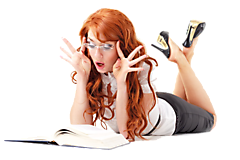 Требования к структуре ООП ДО
программа психолого-педагогической поддержки позитивной социализации и индивидуализации развития детей дошкольного возраста;

определяет комплекс основных характеристик дошкольного образования (объём, содержание и планируемые результаты в виде целевых ориентиров дошкольного образования), организационно-педагогические условия образовательного процесса;

направлена на создание условий социальной ситуации развития дошкольников, открывающей возможности позитивной социализации ребёнка, его всестороннего личностного морально-нравственного и познавательного развития, развития инициативы и творческих способностей на основе соответствующих дошкольному возрасту видов деятельности (игры, изобразительной деятельности, конструирования, восприятия сказки и др.), сотрудничества со взрослыми и сверстниками в зоне его ближайшего развития;

направлена на создание образовательной среды как зоны ближайшего развития ребёнка.
Обязательная часть  ООП
Обязательная часть Программы предполагает комплексность подхода, обеспечивая развитие детей во всех пяти взаимодополняющих образовательных областях
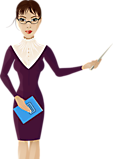 Образовательные области
Образовательные области
ФГОС
Образовательные области
ФГТ
Основные направления развития
Личностное
 развитие
26
Музыка
Художествен-ное творчество
художественно-эстетическое развитие
Безопас-ность
Коммуникация
Труд
социально-коммуникативное развитие
речевое развитие
Чтение худ. литературы
Социа-лизация
познавательное развитие
физическое развитие
Здоровье
Познание
Физическая культура
Требования к условиям реализации ООП
кадровые
условия
материально-технические
условия
финансовые
условия
психолого-педагогические условия
развивающая
предметно-пространственная среда
РЕЗУЛЬТАТ - создание социальной ситуации развития для участников образовательных отношений, включая создание образовательной среды, которая:

● гарантирует охрану и укрепление физического и психического здоровья воспитанников;

● обеспечивает эмоциональное и морально-нравственное благополучие воспитанников;

● способствует профессиональному развитию педагогических работников;

● создаёт условия для развивающего вариативного дошкольного образования;

● обеспечивает его открытость и мотивирующий характер.
Требования 
к психолого-педагогическим условиям
условия для диагностики и коррекции нарушений развития и социальной адаптации детей с ОВЗ, оказания ранней коррекционной помощи
В Организации может проводиться оценка развития детей, его динамики, в том числе измерение их личностных образовательных результатов. Такая оценка производится педагогом совместно с педагогом-психологом в рамках психолого-педагогической диагностики  (или мониторинга).
Участие ребёнка в психолого-педагогической диагностике (мониторинге) допускается только с согласия его родителей (законных представителей).
деятельность педагогических работников должна исключать перегрузки, влияющие на надлежащее исполнение ими их профессиональных обязанностей, тем самым снижающие необходимое индивидуальное внимание к воспитанникам и способные негативно отразиться на благополучии и развитии детей.
Предельная наполняемость групп устанавливается в соответствии с санитарно-эпидемиологическими правилами и нормативами.
Организация создаёт условия для медицинского сопровождения детей в целях охраны и укрепления их здоровья.
Требования к развивающей предметно-пространственной среде
Развивающая предметно-пространственная среда (РППС) обеспечивает максимальную реализацию образовательного потенциала пространства Организации (группы, участка) и материалов, оборудования и инвентаря для развития детей дошкольного возраста, охраны и укрепления их здоровья, учёта особенностей и коррекции недостатков их развития.
РППС должна обеспечивать возможность общения и совместной деятельности детей и взрослых (в том числе детей разного возраста), во всей группе и в малых группах, двигательной активности детей, а также возможности для уединения.
РППС должна обеспечивать:
● реализацию различных образовательных программ, используемых в образовательном процессе Организации;
● условия для инклюзивного образования ( в случае  его организации);
● учёт национально-культурных, климатических условий, в которых осуществляется образовательный процесс.
РППС Организации (группы) должна быть содержательно насыщенной, трансформируемой, полифункциональной, вариативной, доступной и безопасной.
Требования к кадровым условиям
Организация должна быть укомплектована квалифицированными кадрами («Высшее профессиональное образование или среднее профессиональное образование по направлению подготовки "Образование и педагогика" без предъявления требований к стажу работы либо высшее профессиональное образование или среднее профессиональное образование и дополнительное профессиональное образование по направлению подготовки "Образование и педагогика" без предъявления требований к стажу работы», ЕКС от 26.08.2010 г.).
Реализация Программы осуществляется:
1) воспитателями в течение всего времени пребывания воспитанников в Организации. Каждая группа должна непрерывно сопровождаться воспитателем или другим педагогом;
2) иными педагогическими работниками, соответствующие должности для которых устанавливаются Организацией самостоятельно в зависимости от содержания Программы;
3) в создании условий, необходимых для реализации образовательной программы, принимают участие помощники воспитателя и другие работники.
Реализация Программы требует от Организации осуществления управления образовательной деятельностью, методического обеспечения реализации Программы, ведения бухгалтерского учёта, финансово-хозяйственной и хозяйственной деятельности, необходимого медицинского сопровождения. Для решения этих задач привлекается соответствующий квалифицированный персонал в качестве сотрудников Организации и/или заключаются договора с организациями, предоставляющими соответствующие услуги.
ПРОФЕССИОНАЛЬНЫЕ КОМПЕТЕНЦИИ ВОСПИТАТЕЛЯ, ОТРАЖАЮЩИЕ СПЕЦИФИКУ РАБОТЫ НА ДОШКОЛЬНОМ УРОВНЕ ОБРАЗОВАНИЯ
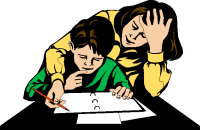 Педагог должен:
Знать специфику дошкольного образования 
Знать общие закономерности развития детей
Уметь организовывать ведущие виды деятельности
Владеть теорией и методиками развития детей дошкольного возраста
Уметь планировать, реализовывать и анализировать образовательную работу с детьми
Уметь планировать и корректировать образовательные задачи по результатам мониторинга
Владеть методами и средствами психолого-педагогического просвещения родителей
Владеть ИКТ-компетенциями
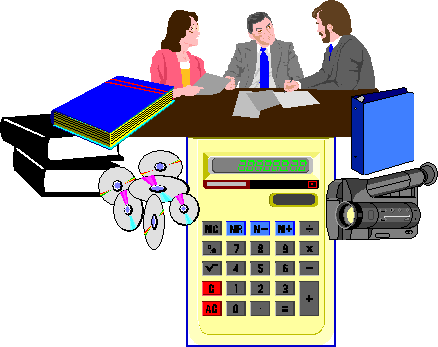 Требования к материально-техническим условиям
1) требования, определяемые в соответствии с санитарно-эпидемиологическими правилами и нормативами, в том числе:
● к зданиям (помещениям) и участкам Организации (группы);
● к водоснабжению, канализации, отоплению и вентиляции зданий (помещения) Организации (группы);
● к набору и площадям образовательных помещений, их отделке и оборудованию;
● к искусственному и естественному освещению образовательных помещений;
● к санитарному состоянию и содержанию помещений;
● к оснащению помещений для качественного питания воспитанников;

2) требования, определяемые в соответствии с правилами пожарной безопасности;

3) оснащённость помещений для работы медицинского персонала в Организации.
Требования к финансовым условиям
Финансовые условия реализации Программы должны:
● обеспечивать Организации возможность выполнения требований Стандарта к условиям реализации и структуре Программы;
● обеспечивать реализацию обязательной части Программы и части, формируемой участниками образовательного процесса, учитывая вариативность индивидуальных траекторий развития воспитанников;
● отражать структуру и объём расходов, необходимых для реализации Программы, а также механизм их формирования.
Объём финансового обеспечения реализации Программы определяется исходя из Требований к условиям реализации ООП ДО  данного Стандарта и должен быть достаточным и необходимым для осуществления Организацией расходов:
● на оплату труда работников, реализующих Программу;
● на средства обучения, соответствующие материалы, в том числе расходные, игровое, спортивное, оздоровительное оборудование, инвентарь, оплату услуг связи, в том числе расходов, связанных с подключением к информационной сети Интернет;
● связанных с дополнительным профессиональным образованием педагогических работников по профилю их деятельности; 
иных, связанных с реализацией Программы.
Требования к результатам освоения ООП
Целевые  ориентиры ДО -  социальные и психологические характеристики возможных достижений ребёнка на этапе завершения уровня ДО.
● ребёнок проявляет инициативность и самостоятельность в разных видах деятельности – игре, общении, конструировании и др. Способен выбирать себе род занятий, участников совместной деятельности, обнаруживает способность к воплощению разнообразных замыслов;
● ребёнок уверен в своих силах, открыт внешнему миру, положительно относится к себе и к другим, обладает чувством собственного достоинства. Активно взаимодействует со сверстниками и взрослыми, участвует в совместных играх. Способен договариваться, учитывать интересы и чувства других, сопереживать неудачам и радоваться успехам других, стараться разрешать конфликты;
● ребёнок обладает развитым воображением, которое реализуется в разных видах деятельности. Способность ребёнка к фантазии, творчеству интенсивно развивается и проявляется в игре. Ребёнок владеет разными формами и видами игры. Умеет подчиняться разным правилам и социальным нормам, различать условную и реальную ситуации, в том числе игровую и учебную;
● творческие способности ребёнка также проявляются в рисовании, придумывании сказок, танцах, пении и т. п. Ребёнок может фантазировать вслух, играть звуками и словами. Хорошо понимает устную речь и может выражать свои мысли и желания;
● у ребёнка развита крупная и мелкая моторика. Он может контролировать свои движения и управлять ими, обладает развитой потребностью бегать, прыгать, мастерить поделки из различных материалов и т. п.;
● ребёнок способен к волевым усилиям в разных видах деятельности, преодолевать сиюминутные побуждения, доводить до конца начатое дело;
● ребёнок проявляет любознательность, задаёт вопросы, касающиеся близких и далёких предметов и явлений, интересуется причинно-следственными связями (как? почему? зачем?), пытается самостоятельно придумывать объяснения явлениям природы и поступкам людей. Склонен наблюдать, экспериментировать. Обладает начальными знаниями о себе, о предметном, природном, социальном и культурном мире, в котором он живёт. Знаком с книжной культурой, с детской литературой, обладает элементарными представлениями из области живой природы, естествознания, математики, истории и т. п., у ребёнка складываются предпосылки грамотности. Ребёнок способен к принятию собственных решений, опираясь на свои знания и умения в различных сферах действительности.
Целевые ориентиры ДО
определяются независимо от форм реализации Программы, а также от её характера, особенностей развития воспитанников и видов Организации, реализующей Программу.
не подлежат непосредственной оценке, в том числе в виде педагогической диагностики (мониторинга), и не являются основанием для их формального сравнения с реальными достижениями детей. 
Они не являются основой объективной оценки соответствия установленным требованиям образовательной деятельности и подготовки воспитанников. 
Освоение Программы не сопровождается проведением промежуточных аттестаций и итоговой аттестации воспитанников.
выступают основаниями преемственности дошкольного и начального общего образования. При соблюдении требований к условиям реализации Программы настоящие целевые ориентиры предполагают формирование у детей дошкольного возраста предпосылок учебной деятельности на этапе завершения ими дошкольного образования.
являются ориентирами для:
● учредителей Организаций для построения образовательной политики с учётом целей дошкольного образования, общих для всего образовательного пространства РФ;
● педагогов и администрации Организаций для решения задач:
– формирования Программы;
– анализа своей профессиональной деятельности;
– взаимодействия с семьями воспитанников;
● авторов образовательных программ дошкольного образования;
● исследователей при формировании исследовательских программ для изучения характеристик образования детей в возрасте от 2 месяцев до 8 лет;
● родителей (законных представителей) детей от 2 месяцев до 8 лет для их информированности относительно целей дошкольного образования, общих для всего образовательного пространства РФ;
● широкой общественности.
не могут служить непосредственным основанием при решении управленческих задач, включая:
● аттестацию педагогических кадров;
● оценку качества образования;
● оценку как итогового, так и промежуточного уровня развития воспитанников, в том числе в рамках мониторинга (в форме тестирования, с использованием методов, основанных на наблюдении, или иных методов измерения результативности детей);
● оценку выполнения муниципального (государственного) задания посредством их включения в показатели качества выполнения задания;
● распределение стимулирующего фонда оплаты труда работников Организации.
Что говорят стандарты   !
В Организации (группе) может проводиться оценка развития детей, его динамики, в том числе измерение
их личностных образовательных результатов. Такая оценка производится педагогом совместно с педагогом-психологом в рамках психолого-педагогической диагностики6 (или мониторинга). 

Участие ребёнка в психолого-педагогической диагностике (мониторинге) допускается только с согласия его родителей (законных представителей). 

Результаты психолого-педагогической диагностики (мониторинга) могут использоваться исключительно для решения образовательных задач.